[
Welcome To Our
ABC MARKETING CO.
Beta Program
Reputation Marketing&Expert Interview Overview
Todays
Expose Interview Meeting
I
R
P
Reputation Marketing
Expert Interview
Script Details
Get The Resources We Need To ProduceYour Interview
Overview On How ToLeverage A 5 Star Reputation To GetCustomers
Step By Step ThroughUnderstanding How To Leverage Your Interview
Question?
Three Services Are Virtually Identical
Service
Service
Service
A
C
B
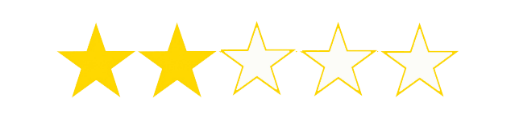 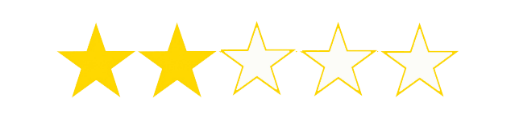 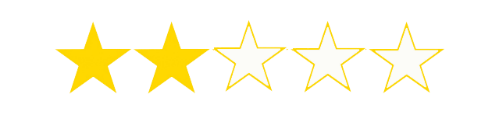 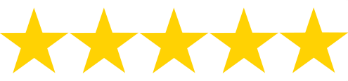 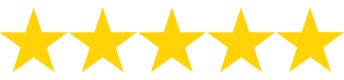 Which One Would You Choose To Buy?
Four Good ReviewsTwo Bad Reviews
Six 5 Star Reviews
No Reviews
Do Consumers Trust Your Business?
Without 6 Five Star Reviews… Your Business Isn’t Trusted Online
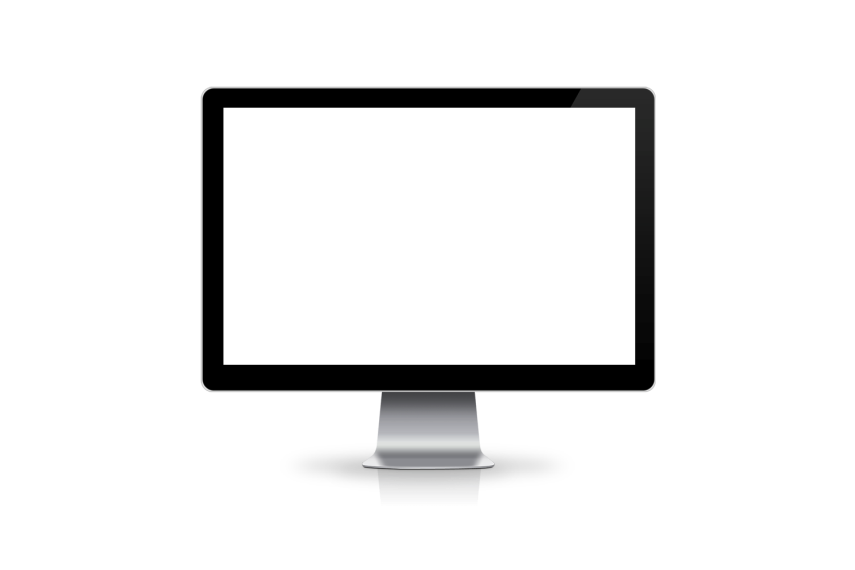 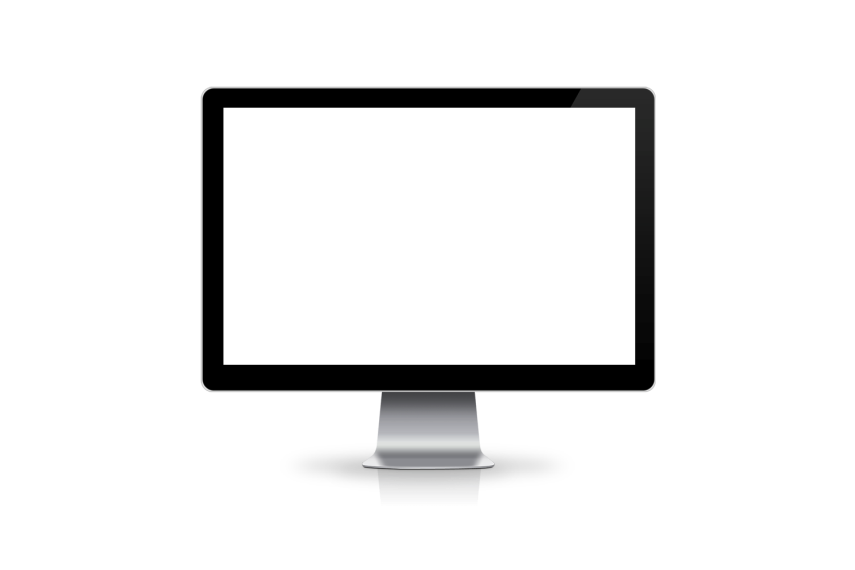 10
6-10
REVIEWS
REVIEWS
How Many Reviews Does A Consumer Look Up Before Making A Decision?
How Many Reviews Does A Business Need Before A Consumer Can Trust Them?
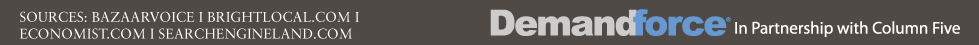 What’s Your Experience With Reputation Management?
“Reputation Marketing” Is The Most Effective Way To Market…
You Don’t Make MoneyManaging…
Reputation ManagementIs Obsolete…
Smart BusinessesStart With Reputation
You MakeMoney Marketing
The Game Of OnlineMarketing Just Changed…
To Give 5 Star Companies The Advantage
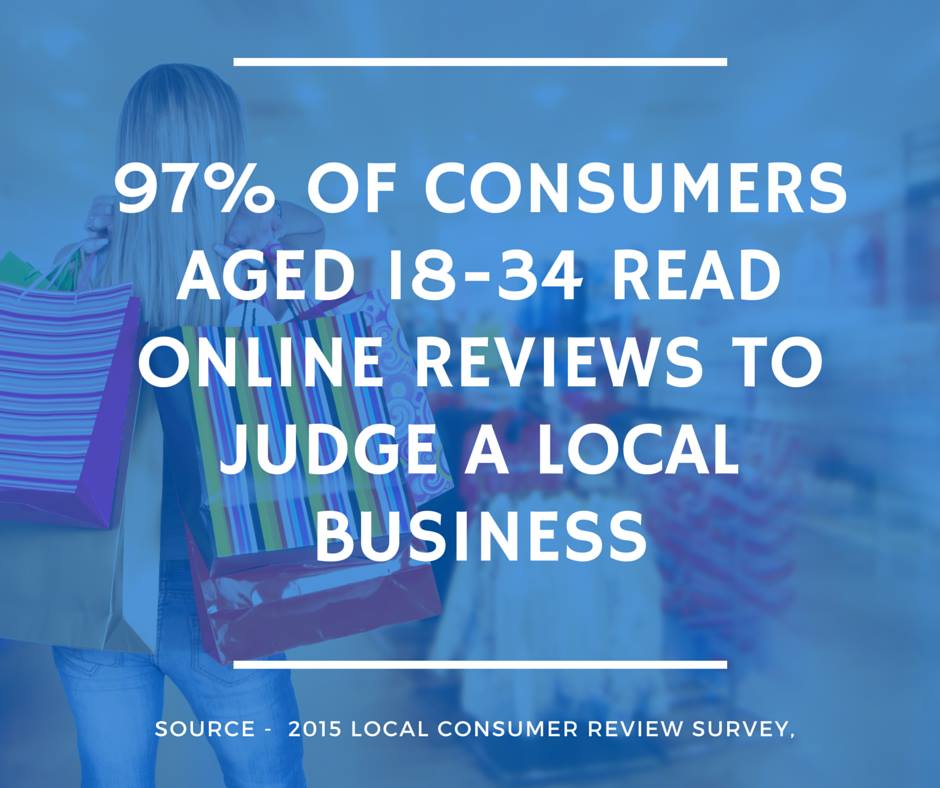 Q: If you were searching for a business…WHO WOULD YOUR CALL FIRST?
Most respondents would first call “The business that had excellent 5 star reviews and a great reputation” Because “BUYERS” Are Looking For the “Most Reputable” company to do business with.
Real strategic Inc. All Rights Reserved
Marketing Game Changer
Proof: Reviews Send You Hot, Prequalified Leads
Because Buyers Trust Reviews…
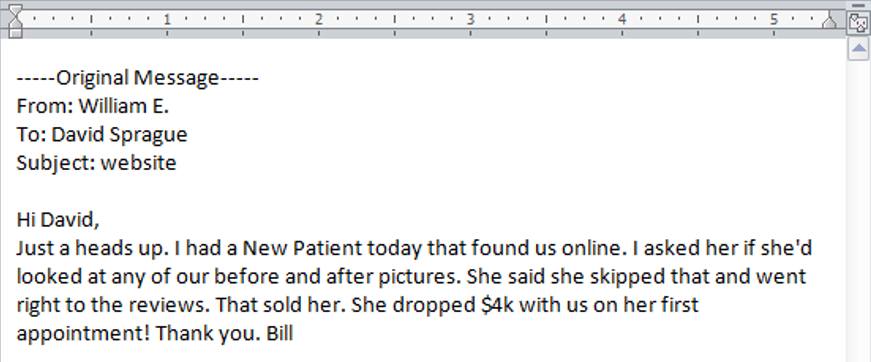 Reputation Marketing
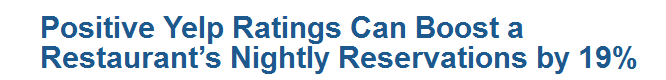 “Reputation Marketing Has Proven To Increase Business By 19% By Increasing ½ Star Rating Online”
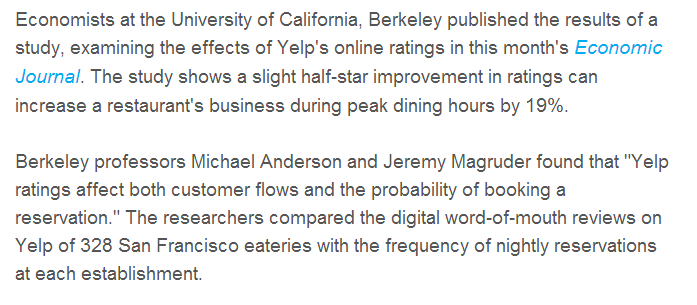 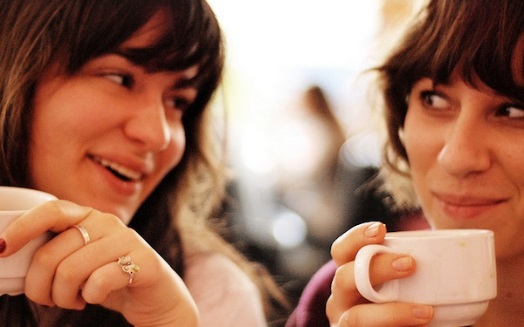 Definition Of Reputation Marketing:
Wikipedia: The “Reputation Marketing” field has evolved from the marriage of                      the fields of Reputation Management and Brand Marketing.
Reputation
Management
Marketing
Brand
Reputation Marketing:Building A Five Star Reputation, And Then MarketYour Reputation To Get More Customers.
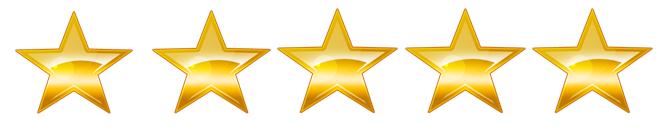 Let’s Show YouHow We Have Cracked The Code With…
“Reputation Marketing” And [In Beta]Expose Interview Commercials
Why Video Marketing
- Positions You As A Market Leader
- Social Media And SEO Value- It’s A Long Term Asset Of The Company
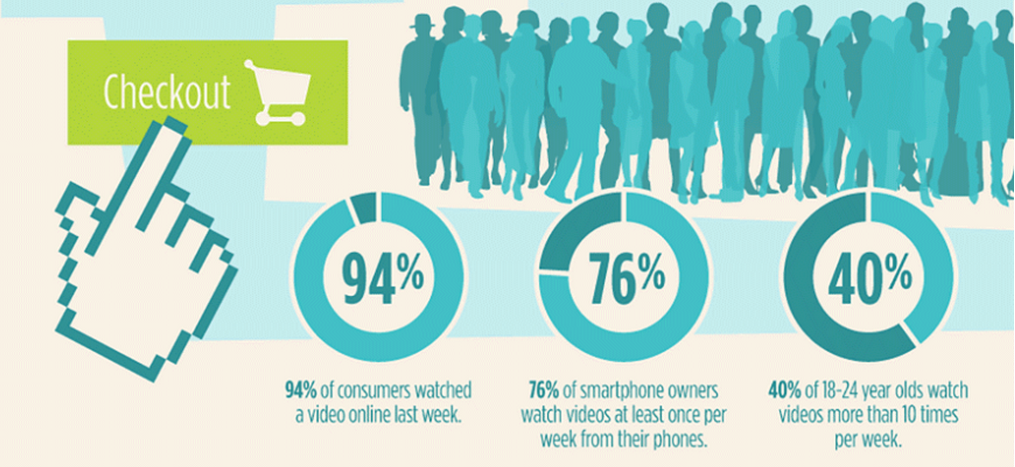 Video Marketing Stats
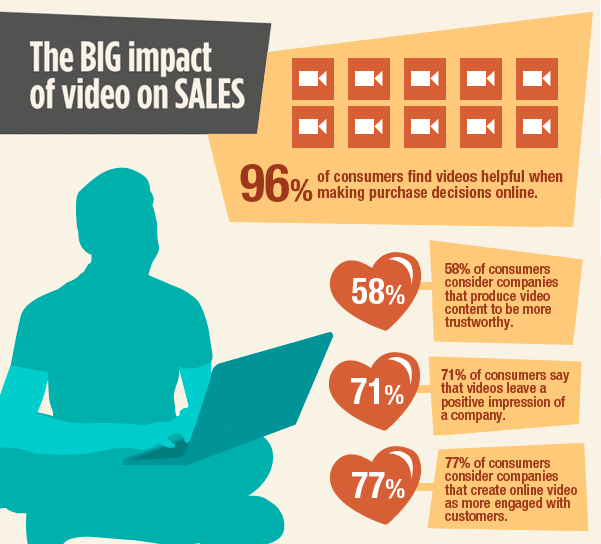 Your Reputation Consists Of:
Your Reviews Online
Your Customers Experience
3) Your Expertise In The Marketplace
What Can Customers Find Online That Positions Shows Your Personal Expertise In The Marketplace?
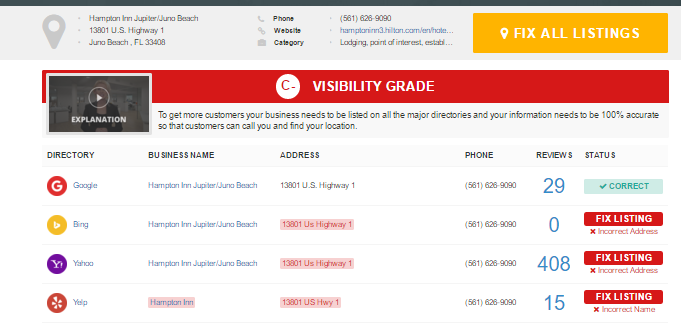 Lets Take A Look
Pull Your ReputationReport
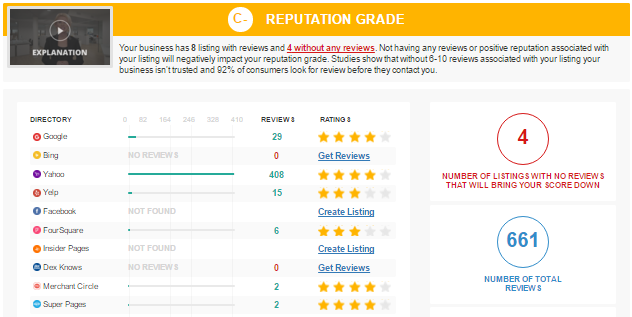 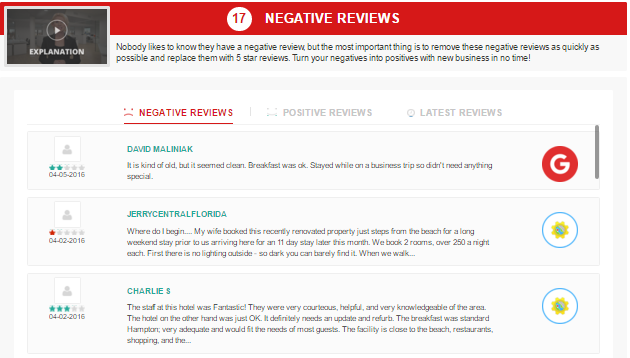 Two Strategies
Combine                               Into One
Reputation
Video
Marketing
Expert InterviewLaunch $1500
Marketing
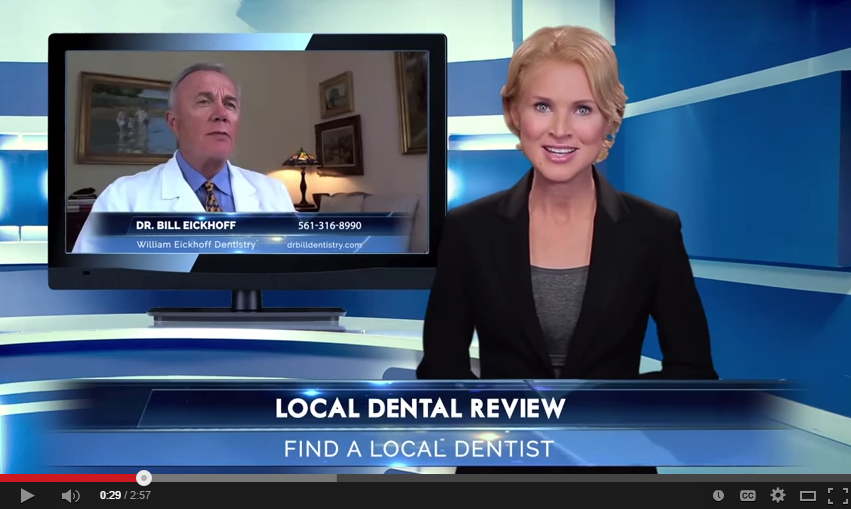 Our Beta Program Can Position YouAs The Market Leader.All We Need Is
Confirm Company Name Spelling
Confirm Phone Number
Confirm Website URL
Photo Of The Expert
Review Script Outline
Record Audio Interview
YouTube Account For Broadcasting
Confirm Technical Sign Off Date
3 Referrals Of Other Businesses
Feedback On Your Experience
Cover Our Syndication Costs
Welcome To Our “Expose Interview” Beta
“Videos That Market Your Expertise”
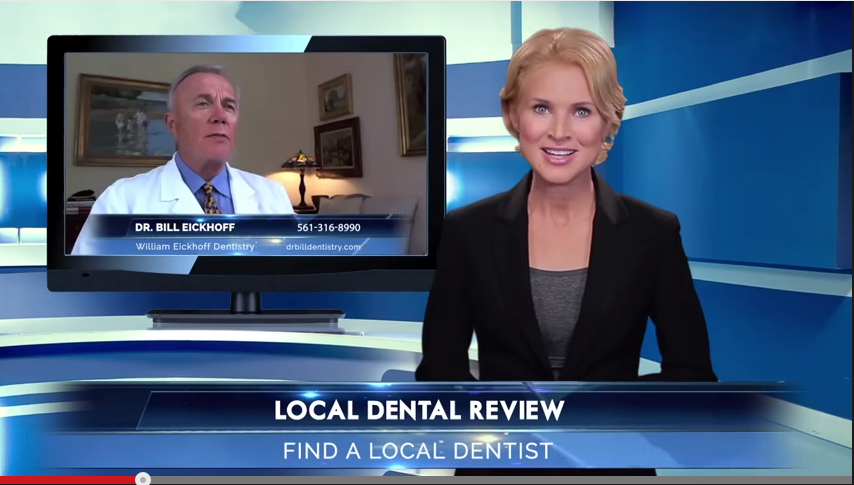 “Expert Interview”
100% Original And Unique Video
- Hosted By Professional Spokes Model
Shot In Hollywood Style Studios
- Prime Time Graphics And Animation
Call To Action Close
Perfectly SEO Optimized
Video Share Broadcast
-     Social Media Syndication      - Facebook, LinkedIn, Google+  etc.
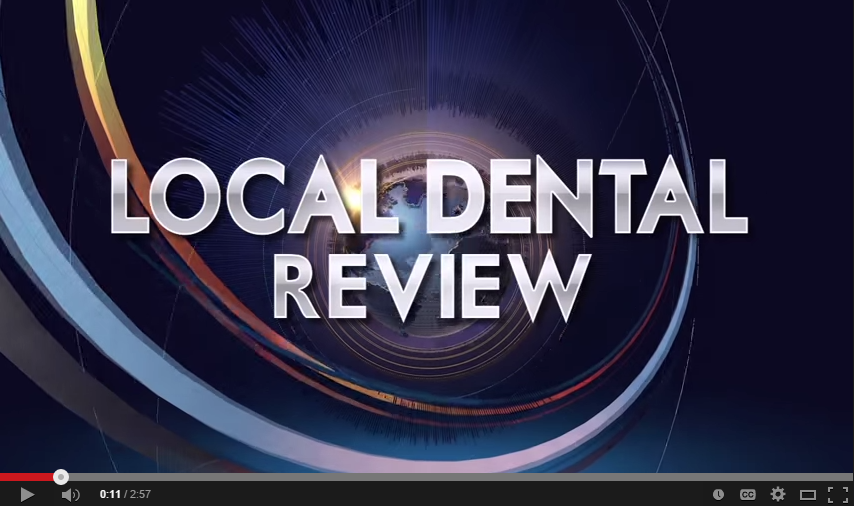 How Much Would It Cost To Produce An Interview Like This?
Welcome To Our “Review Commercial” Beta
What Would It Cost A Company To Create?
Hire A Professional Spokes Model		$800.00 + Royalties
Stage A Hollywood Style Studio                      	$750.00
Hire A Professional Videographer		$500.00
Hire Make Up Artist			$175.00
Hire A Video Editor				$500.00
Hire Prime Time Graphics Animator		$400.00							 	$3,125.00
Video Optimization			$50
Video Broadcasting				$200
Social Media Syndication			$250
                                                                                                        $   500.00
$3,650.00
1
3
Problem
Problem
SEO Marketing$1000’s
Our $1,497Program After Beta
Brand Marketing$10,000’s
Five
4
Problem
Problem
Powerful REASONS
Problem
5
To Have  ExpertInterviews Every Month
Expert Interviews Help Solve All5 Problems For A Fraction Of The Cost
Video Marketing$10,000’s
2
Reputation Management$1000’s
Social Media Marketing$1000’s
[Speaker Notes: Attention!

Before you open this template be sure what you have the following fonts installed:

Novecento Sans wide font family (6 free weight)
http://typography.synthview.com

Abattis Cantarell
http://www.fontsquirrel.com/fonts/cantarell

Icon Sets Fonts:

raphaelicons-webfont.ttf from this page: http://icons.marekventur.de
iconic_stroke.ttf from this page: http://somerandomdude.com/work/open-iconic
modernpics.otf from this page: http://www.fontsquirrel.com/fonts/modern-pictograms
general_foundicons.ttf, social_foundicons.ttf, accessibility_foundicons.ttf from this page: http://www.zurb.com/playground/foundation-icons
fontawesome-webfont.ttf from this page: http://fortawesome.github.io/Font-Awesome
Entypo.otf from this page: http://www.fontsquirrel.com/fonts/entypo
sosa-regular-webfont.ttf from this page: http://tenbytwenty.com/?xxxx_posts=sosa

All fonts are permitted free use in commercial projects.

If you have difficulties to install those fonts or have no time to find all of them, please follow the FAQs:
http://graphicriver.net/item/six-template/3626243/support]
Next Step: Technical Sign Off
We’ll go over the video and get your sign off and release and the details of the sites you want it syndicated on.
On the sign off we will also go over a Reputation Marketing strategy with you and get your feedback on the process.

Lets Confirm Technical Sign Off Meeting Date & Time